droits des patients en santé mentale, en psychiatrie
UE: 1.3 S1 – Législation, éthique, déontologie.
Pauline VAUCLAIR
Adeline RAMM
Promotion 2023/2026
Histoire et psychiatrie
Pendant très longtemps les troubles mentaux ne sont pas reconnus comme relevant de la médecine.
La psychiatrie a longtemps été associée à de la magie, de la sorcellerie et à la religion.
Au moyen-âge l’état des malades étaient davantage vu comme le fruit d’un péché (d’une conduite pécheresse) ou encore comme une possession démoniaque. Le traitement était l’exorcisme ou le bûcher. 
XVIIème siècle apparition des premiers asiles, de la première loi sur les aliénés: la lettre de cachet royale, (quasiment toujours à la demande des familles), cette prise en charge des aliénés est davantage de l’ordre de la charité que du domaine du soin.
XVIIIème siècle: apparition du soin dans les asiles (grâce au Dr Necker), le vocabulaire change. De « médecine aliéniste » à « psychiatrie ».
XIXème siècle: naissance de la psychiatrie moderne (Dr Philippe Pinel). Du « fou » vers le malade mental.
Sigmund Freud, la psychanalyse.
A partir du XXème siècle de nombreux traitements sont essayés et abandonnés pour un grand nombre à cause de leur danger et du peu d’efficacité prouvée (ex: lobotomie, cure d’insuline…). Certains existent aujourd’hui mais dans des conditions totalement différentes comme la sismothérapie.
Année 40: apparition d’un courant plus humaniste, qui souhaite abroger les pratiques asilaires alors très déshumanisantes.
Année 50: découverte des molécules chimiques avec des effets antipsychotiques, se met également en place la sectorisation en psychiatrie.
Année 60: Carl Rogers évoque l’ACP Approche Centrée sur la Personne, la relation d’aide. 
Tout au long de ces années la psychiatrie a évolué, notamment grâce aux différents courants et  approches théoriques ( organogénèse, psychanalyse, modèle comportemental, courant humaniste, neuroscience, modèle systémique, modèle cognitif, courant cognitivo- comportemental…)
Les lois marquantes
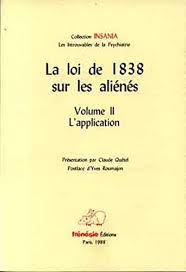 Loi du 30 juin 1838 première loi ayant porté sur l’hospitalisation en psychiatrie.
Circulaire ministérielle du 15 mars 1960 et arrêté de mars 1986: principe de la sectorisation.
Loi n°90527 du 27 juin 1990 relative aux droits et à la protection des personnes hospitalisées en raison de troubles mentaux et à leurs conditions d’hospitalisation.
Loi du 4 mars 2002 relative aux droits des malades.
Loi du 11 février 2005, pour l’égalité des droits et la citoyenneté des personnes handicapées: définition du handicap.
Les lois marquantes
Loi du 5 juillet 2011 relative aux droits et à la protection des personnes faisant l’objet de soins psychiatriques et aux modalités de leur prise en charge.
Hospitalisation sous contrainte: loi du 5 juillet 2011 et du 27 septembre 2013, Réforme loi de 1990.
Loi du 26 janvier 2016 n°2016-41 de modernisation de notre système de santé Art. L. 3225-5-1.-L’isolement et la contention sont des pratiques de derniers recours.
Loi du 22 janvier 2022 réforme de l’isolement et des contentions.
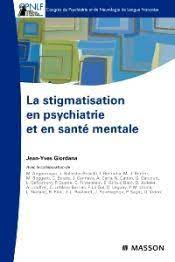 C’est quoi la santé mentale?DIFFERENCE AVEC LA PSYCHIATRIE…
« Il n’y a pas de santé sans Santé mentale »
Selon l’Organisation mondiale de la santé (OMS) « être en bonne santé n’est pas seulement ne pas avoir de maladie ou d’infirmité, mais c’est ressentir un bien-être physique, mental et social ».
La santé mentale selon l’OMS est une composante essentielle de la santé. Elle l’a  définit comme « un état de bien-être qui permet à chacun de réaliser son potentiel, de faire face aux difficultés normales de la vie, de travailler avec succès et de manière productive et d’être en mesure d’apporter une contribution à la communauté ».
Être en bonne santé mentale c'est plus que juste l’absence de troubles ou de handicaps mentaux.
« Il n’y a pas de santé sans Santé mentale »
La santé mentale peut être influencé selon l’OMS par différentes caractéristique:
 « individuelles psychiques c'est à dire la capacité de maîtriser ses propres émotions, ses comportements et à interagir de façon positive avec les autres;
des caractéristiques individuelles génétiques ;
des facteurs sociaux, culturels, économiques, politiques et environnementaux ».
Troubles psychiques
Selon l’OMS c’est lorsque « l'état de bien-être est perturbé. L'individu est alors dans l'incapacité de s'adapter aux situations difficiles voire, douloureuses et de maintenir son équilibre psychique ».
L'apparition de troubles psychiques peut être :
	Progressive
	Brutale
[Speaker Notes: progressive. Chez les jeunes, des changements d'attitude, des propos bizarres, un retrait du groupe familial, l'éloignement des amis, la perte d'intérêt pour les activités habituelles s'installent progressivement et sont souvent mis sur le compte de l'adolescence, des difficultés scolaires, etc. ;
Brutale. C'est notamment le cas de la schizophrénie qui entraîne un risque réel pour la personne et pour son entourage : tentative de suicide, extrême agitation, violence, fugues.]
Soins sans consentement, restriction de libertés…
Soins sans consentement: les droits des patients…(cf tableau suivant)
Tableau extrait de
[Speaker Notes: 1 communiquer avec les autorités (le représentant de l’état dans le département ou son représentant, le président du Tribunal de Grande Instance ou son délégué, le procureur de la République du territoire de l’établissement et le maire de la commune ou son représentant).]
Charte du patient en santé mentale
Les différentes structures et dispositifs de pecsource site internet du Centre hospitalier de lORQUIN
Unité de réhabilitation 
Unité de soins prolongés 
Unité de soins post aigus  
Admissions libres ou sous contraintes 
Hôpital de jour pour personnes âgées 
Hôpital de jour adultes Centre d’accueil et de soins de dépendances (CASD) 
Centre médicaux psychologique (CMP)
 Equipe mobile de psycho-gériatrie 
Centre de réhabilitation de jour pour adulte (CRJA) 
Hôpital de jour pour enfant
Les différentes structures et dispositifs de pecsource site du Centre hospitalier de lORQUIN
Centre d’accueil thérapeutique à temps partiels pour enfants 
Equipe mobile de soins et de liaisons (EMSEL) 
Appartement thérapeutique 
Service médicaux psychologique (SMPR) 
PALET
Les différents modes d’hospitalisation en psychiatrie
SPL : soins psychiatriques libres
SPDT : soins psychiatriques à la demande d’un tiers (en urgence SPDTU)
SPPI : soins psychiatriques en cas de péril imminent
SPDRE : soins psychiatriques sur décision du représentant de l’état
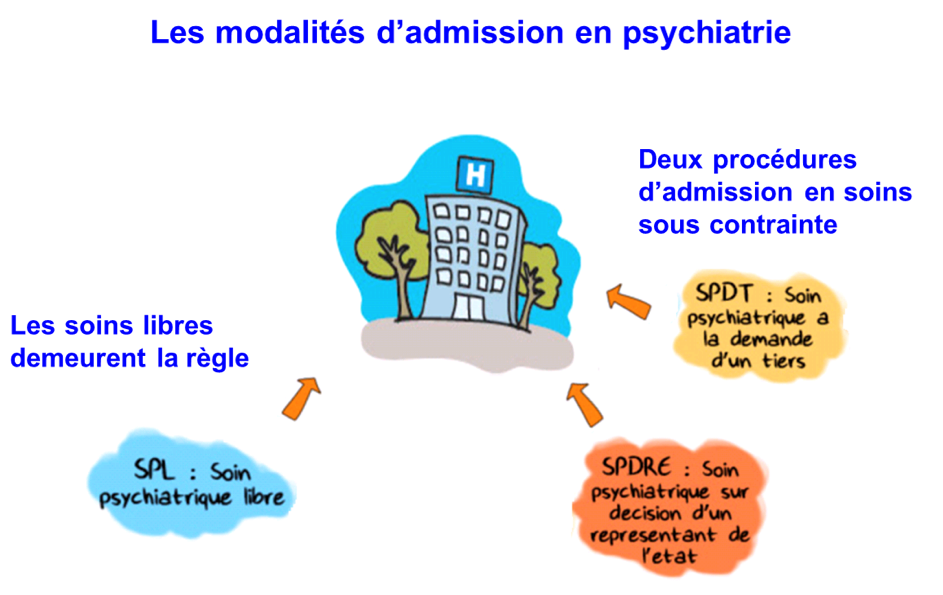 SPL : soins psychiatriques libres
Toute personne hospitalisée avec son consentement pour des troubles mentaux est en soins psychiatriques libres. En SL les droits du patient sont les même que pour toute autre hospitalisation.
75% des patients en psychiatrie (publique) ont un suivi ambulatoire uniquement.
Parmi les personnes hospitalisées en psychiatrie 80% sont consentantes.
C’est le mode d’hospitalisation a privilégier!!! Si l’état de la personne rend cela possible évidemment.
Recherche de la collaboration aux soins, facilite une alliance thérapeutique.
SPDT : soins psychiatriques à la demande d’un tiers (en urgence SPDTU)
3 conditions pour une SDT: troubles mentaux, pas de consentement aux soins, la personne doit avoir des soins immédiat. 
Le mode d’hospitalisation peut-être levé a tout moment.
Il faut pour une SDT 2 certificats médicaux de moins de quinze jours (précisant que l’état mental du patient ne rend pas possible le consentement aux soins et que la personne nécessite une prise en charge régulière voir constante) et un tiers (sauf si péril imminent).
Les 2 médecins réalisant les certificats ne doivent pas être parents ou alliés entre eux, avec le directeur d’établissement, avec le tiers et avec le patient.
Le premier certificat ne doit pas être écrit par un médecin de l’établissement, le second certificat peut être réalisé par un médecin de l’établissement.
Pour valider l’admission en SDT par le Directeur d’établissement, les 2 certificats doivent prononcer les mêmes conclusions concernant l’état du patient.
Après l’admission  en hospitalisation complète: une période d’observation rigoureuse sera faite, sur une durée de 72H.
Dans le mois suivant l’admission, puis tous les mois durant l’hospitalisation en SDT, un certificat médical doit être rédigé. L’avis du patient est entendu et celui-ci est informé de chaque décision. Son consentement est recherché.
Plus d’un an d’hospitalisation, un collège médical se réunit pour évoquer la problématique du patient, son avis. Le collège est composé d’un psychiatre s’occupant de la prise en charge du patient, d’un psychiatre ne s’occupant pas de cette prise en charge et d’un membre de l’équipe pluridisciplinaire. 
L’hospitalisation sans consentement d’une personne fera l’objet d’une saisine du juge des libertés et de la détention JLD par le Directeur d’établissement + un avis motivé par un psychiatre de l’institution notifiant les raisons de la poursuite d’une hospitalisation complète.
Les personnes hospitalisées sous contrainte peuvent bénéficier de sortie de moins de 12H (accompagnée) sur autorisation du Directeur et du psychiatre responsable.
Sorties non accompagnées de + de 48H: autorisation du Directeur d’établissement + avis favorable du psychiatre. Le tiers est informé.
Tous ces documents sont transmis au patient et/ou son avocat.
Le tiers:
Membre de la famille ou de l’entourage du malade.
Personne pouvant justifier d’une relation antérieure avec le patient, ne peut pas être un soignant de l’établissement d’accueil.
Tuteur ou curateur nommé avant l’hospitalisation
Documents pour que le tiers soit valide: le tiers doit agir dans l’intérêt du malade (s’en assurer), la demande écrite doit comporter nom-prénom-date de naissance-profession-domicile du tiers et du patient-signature-la nature de la relation entre le tiers et le patient.
La demande de tiers peut être faxée ou émaillée mais un original doit être envoyé à l’établissement où est hospitalisé le patient. 
Une photocopie de la pièce d’identité doit être jointe impérativement à la demande de tiers.
Pour toute admission à la demande d’un tiers, il faut impérativement 2 conditions cumulatives médicalement constatées:
Troubles mentaux rendant le consentement impossible (Art L 3212-1-l-1 CSP)
Soins immédiats justifiant une surveillance constante ou régulière (Art L 3212-1-l-2 CSP)
SPPI : soins psychiatriques en cas de péril imminent
Le directeur de l’établissement a 24h pour prévenir l’entourage du malade de son hospitalisation: famille ou personne justifiant d’une relation avec le patient,  personne en charge de la protection juridique de la personne hospitalisée.
La demande pour l’admission est établie par un médecin qui n’exerce pas dans l’établissement.
Ce certificat doit comporter: les caractéristiques de la maladie, la nécessité pour le patient d’avoir des soins.
Ce mode d’hospitalisation peut-être réalisé par le directeur d’établissement,  lorsqu’il y a péril imminent pour la santé de la personne et qu’il est impossible d’obtenir un tiers au moment de l’admission.
SPDRE : soins psychiatriques sur décision du représentant de l’état
Toujours se questionner sur un SPDRE car mesure lourde…
La décision de SPDRE est rendue par : un arrêté préfectoral, a partir d’un certificat médical circonstancié par un psychiatre n’exerçant pas dans l’établissement d’accueil. C’est une procédure conséquente pour le patient.
En cas de danger immédiat, certifié par un avis médical, le maire peut décider des mesures immédiates, il doit en référer dans les 24h au préfet.
La procédure de soin est identique que pour le SPDT.
Sortie accompagnée de moins de 12h: le préfet doit être informé 48h avant la sortie accompagnée, si pas de retour négatif du préfet, la sortie a lieu.
Sortie non accompagnée de 48h ou + : demande au préfet 48h avant, la sortie peut avoir lieu si pas d’opposition écrite 12h avant la date prévue.
Le patient en spdre doit être informé:
De la décision d’admission le concernant
De sa situation juridique
De ses droits
Des possibles recours
De son droit de désigner une personne de confiance
Les points de vigilance
La notion de péril imminent n’est pas clairement définie par la loi ni dans les décrets d’application. D’après la HAS (Haute Autorité de Santé) : « immédiateté du danger pour la santé ou la vie du patient en cas de refus de soins »
Importance d’un certificat médical motivé
Le tiers : membre de la famille, personne justifiant de relations antérieures à la demande avec le malade et lui donnant qualité pour agir dans l’intérêt de celui-ci, exclusion des personnels soignants exerçant dans l’établissement, possibilité ouverte au tuteur ou curateur
Toutes les décisions d’admission sont prises par le Directeur de l’Etablissement
Saisine obligatoire du JLD
Au plus tard le 8ème jour (par le Directeur ou le Préfet)
Le greffe fixe une audience au plus tard le 12ème jour suivant l’admission
L’aptitude du patient à assister à l’audience est évaluée par le médecin qui peut établir un certificat
Depuis le 1er septembre 2014, le JLD tient ses audiences dans les établissements de santé
Le patient peut être représenté par un avocat
Le JLD peut maintenir la mesure ou en ordonner la levée immédiate ou différée de 24H. Un programme de soins peut être établi
La décision du JLD est notifiée au patient 
Possibilité de faire appel
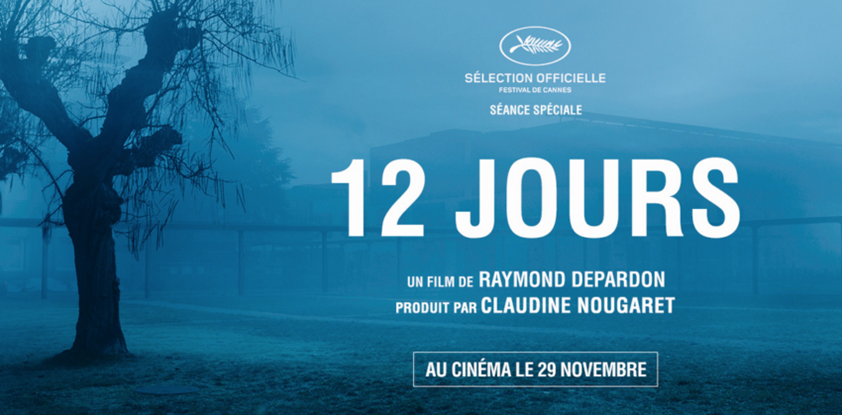 [Speaker Notes: Le photographe et cinéaste Raymond Depardon a planté sa caméra au CH Le Vinatier près de Lyon, pour filmer la mise en application de cette loi. En longs plans fixes, il donne à voir le déroulement de ces audiences et montre comment l'arrivée de ce juge dans l'institution psychiatrique rend publique une parole autrefois réservée aux seuls psychiatres (2017)]
Les mesures de protection
La sauvegarde de justice
C’est une mesure préventive pour une personne majeure.
Peut s’appliquer lorsqu’une personne connait une altération de ses facultés mentales et/ou physique.
Mesure de protection juridique de courte durée: temporaire. 
La sauvegarde de justice ne peut dépasser une année, elle peut être renouvelée une seconde fois uniquement. Donc la durée maximum est de deux ans possible.
Permet à une personne majeure d’être représenté dans certains actes.
La mesure permet d’annuler ou réduire les actes excessifs.
La sauvegarde de justice est la mesure de protection la moins contraignante, la personne conserve tous ses droits d’actes de vie civile (exception: ne peut divorcer que par consentement mutuel ou accepté).
Arrêt de la mesure de protection: expiration du délai, levée de mesure ou changement de mesure (tutelle, curatelle).
La curatelle
C’est une mesure judiciaire préventive de protection partielle. Mise en place lorsque la sauvegarde de justice s’avère insuffisante.
La personne sous curatelle conserve la gestion de ses biens mais sous la supervision d’un curateur. 
Le curateur peut être un proche ou un mandataire désigné par un juge.
3 degrés de curatelle: simple, renforcée, aménagée.
La curatelle permet à la personne protégée de conserver certains droits.
La curatelle ne peut excéder 5 ans. Un renouvellement est possible pour cette même durée. Une possible décision  de renouvellement maximum 20 ans est possible mais l’état du majeur protégé doit s’avérer irrémédiable, avec un avis médical dans ce sens.
Arrêt de la mesure: décision d’un juge (après avis médical), suite a l’expiration de la durée prévue par la loi, changement de mode de protection (tutelle).
3 curatelles
La tutelle
Une tutelle représente le majeur protégé dans les actes de la vie civile et protège le patrimoine d’une personne ayant une altération lourde de ses facultés mentales et/ou physique. 
Cette mesure est alors individualisée. 
C’est la mesure de protection la plus contraignante, uniquement possible qu’avec un certificat médical. Avec audition du majeur protégé (si cela est possible), qui peut se faire accompagner d’un avocat, d’un IDE, …
C’est le juge qui nomme le tuteur, qui peut être un proche ou un mandataire judiciaire.
La  demande de mise sous tutelle peut-être demandée par : la personne majeur, son/ sa conjoint(e), époux(se), un parent proche, le mandataire curateur ou tuteur déjà nommé par le procureur de la République.
Restrictions de droits liées à la mise sous tutelle: vente ou donation de patrimoine, signature de bail, ouverture de compte bancaire, renouvellement de carte d’identité, le majeur protégé doit demander une autorisation au juge pour se marier (pacs), demande de l’autorisation du juge pour réaliser un testament (peut le révoquer seul), voir si le juge a maintenu ou supprimé le droit de vote. 
La durée est de 5 ans, sauf si l’altération des facultés est irrémédiable (prouvée par donnée scientifique, la mesure peut aller jusqu’à 10 ans. (renouvelable maximum jusqu’à 20 ans).
La mesure de tutelle peut être allégée ou prendre fin à tout moment par un juge: sur décision du juge, à la demande du majeur protégé ou d’une personne habilités (mari, proche…), fin de la durée légale, sans demande de renouvellement, (curatelle).
Rôle ide
Notre rôle est de repérer une augmentation des troubles du comportement de la personne type dépenses inconsidérées, don d’argent ou de biens à autrui imprudent…
Alerter le médecin
Faire le lien entre le patient et son représentant.
Être là! Bienveillant!!! POUR DE VRAI!!!
bibliographie
Ministère de la Santé et de la Prévention: https://solidarites-sante.gouv.fr
https://www.ameli.fr
S. Langerfeld Serranello, J. Merkling. (2019). Fiches de soins infirmiers en psychiatrie. Elsevier Masson
Charte du patient en santé mentale, Centre Hospitalier Lorquin.
C. Quétel. (2012). Histoire de la folie. Tallandier
A. Hazan. Contrôleure générale des lieux de privation de liberté (CGLPL), publie son rapport d’activité 2014. Dossier la liberté d’aller et venir en psychiatrie. Santé mentale ,199 ( juin 2015).